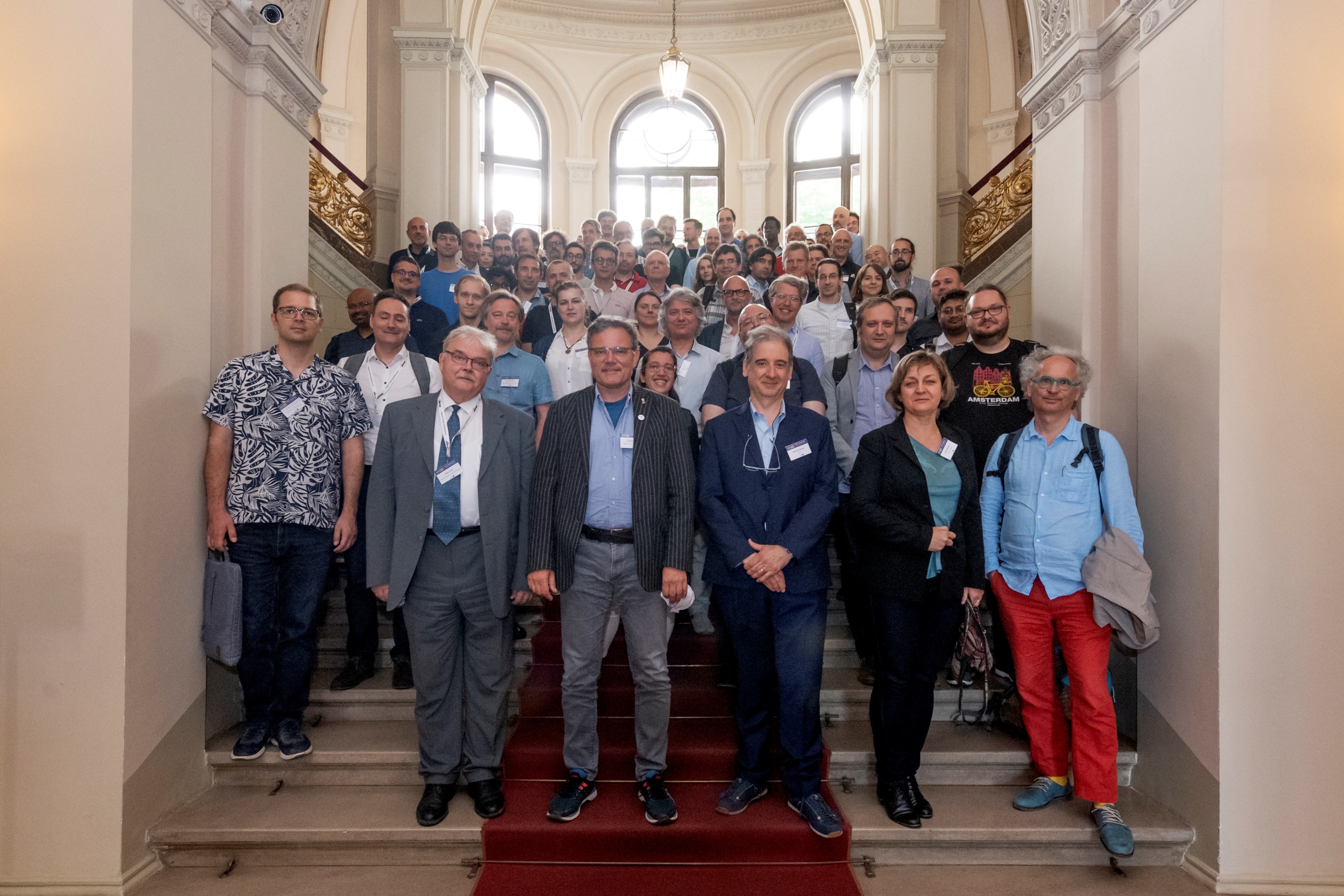 Einstein Telescope Collaboration
Image taken @ XII. ET Symposium
7th + 8th June 2022 
Budapest
ET Annual Meeting
Cascina November 2022
Harald Lück
Institute für Gravitationsphysik
of the Leibniz Universität Hannover;
Albert Einstein Institut
Max-Planck Institut für Gravitationsphysik
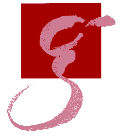 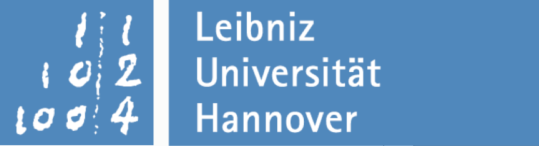 ET Collaboration formed five months ago
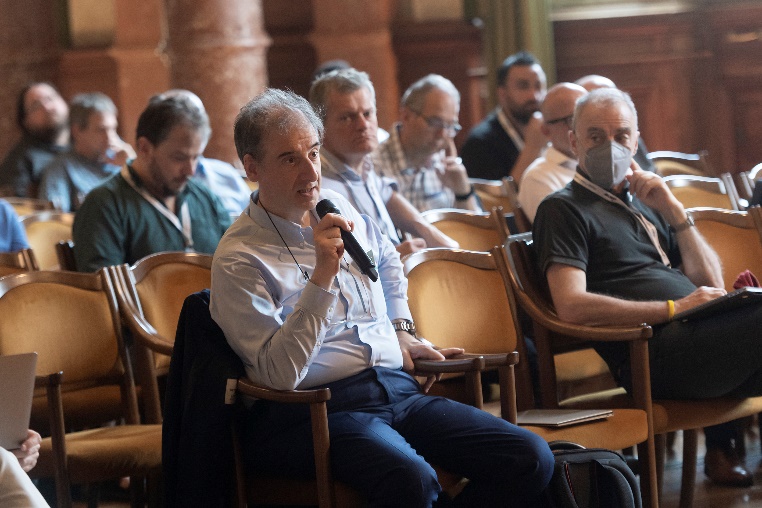 https://indico.ego-gw.it/event/411/
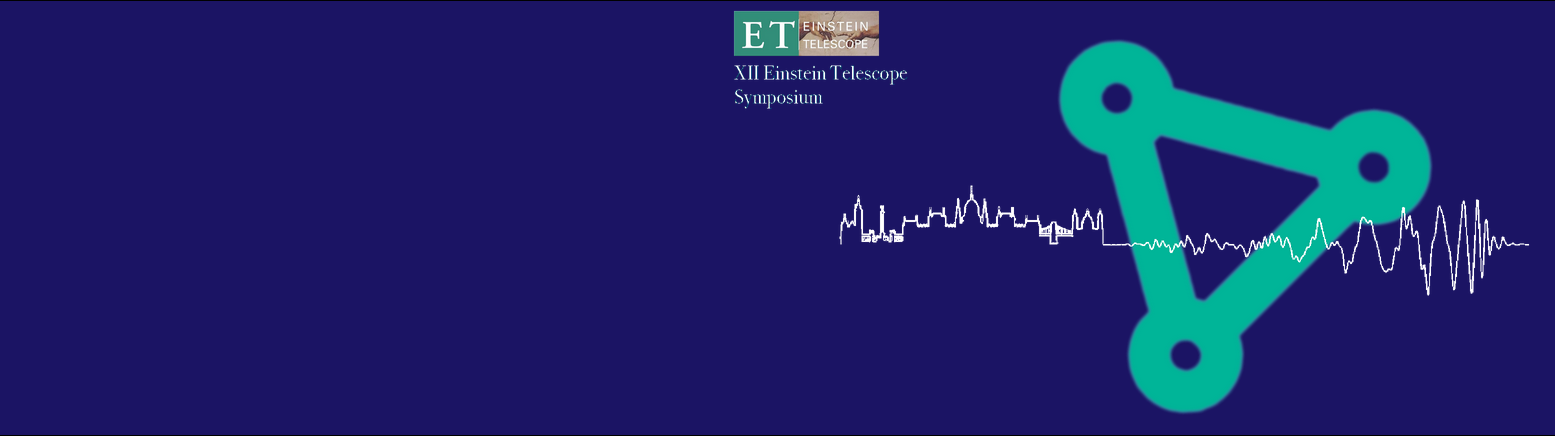 Birth of the ET Collaboration XII ET Symposium, Budapest on June 7th - 8th
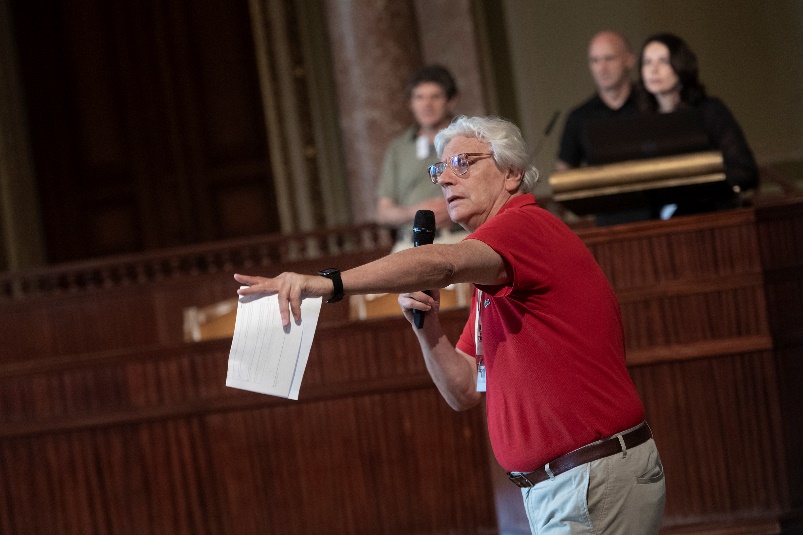 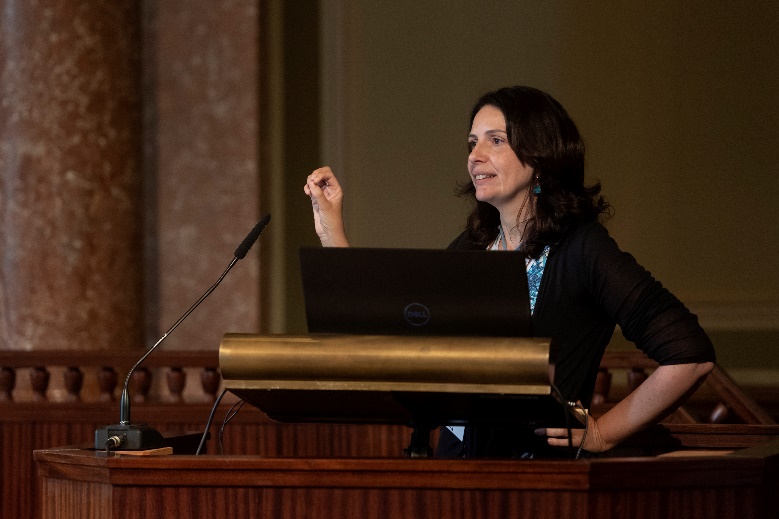 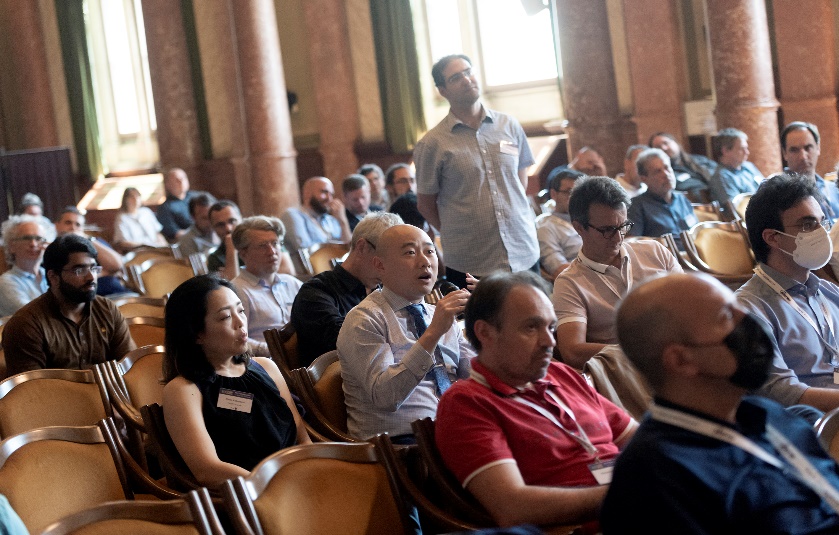 The Einstein Telescope Collaboration
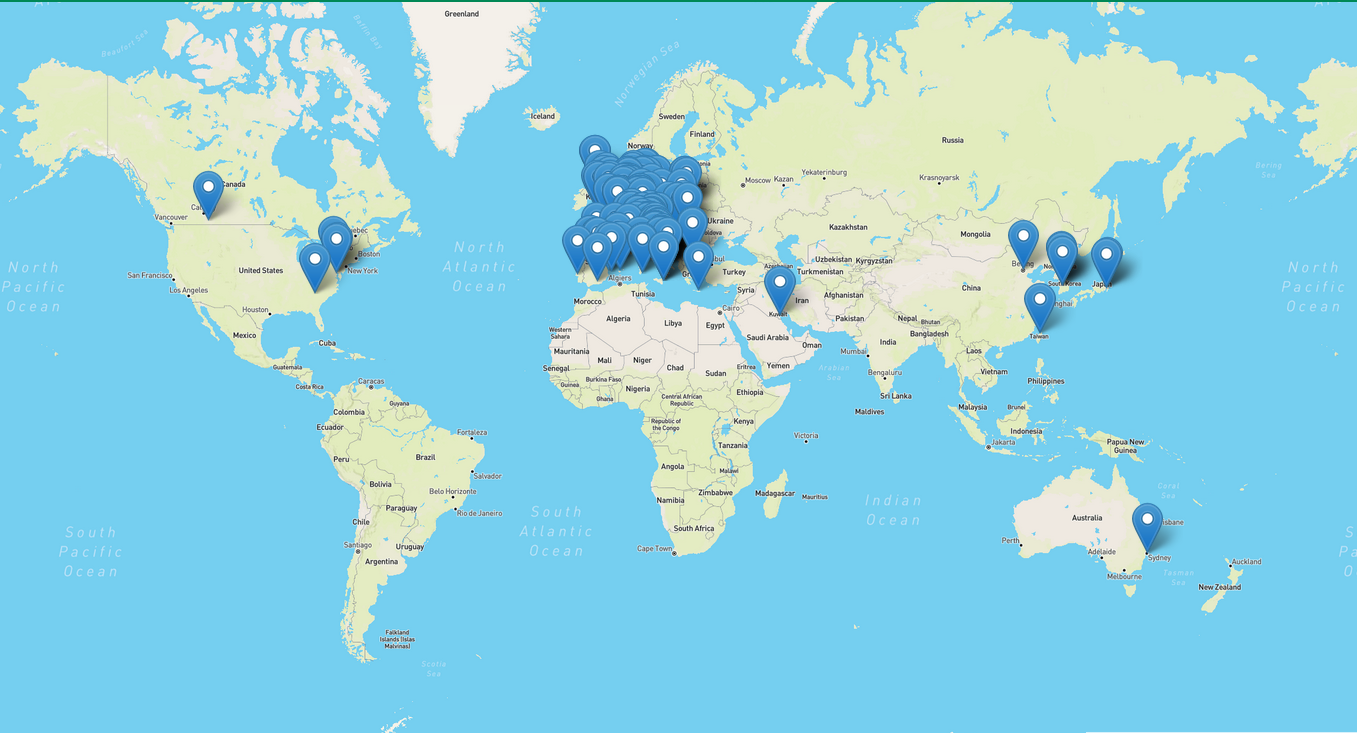 Documentation System (https://apps.et-gw.eu/tds/)
Collaboration Wiki (https://wiki.et-gw.eu)
ET Member distribution
79 Research Units
1312 members (15.11.2022 15:21)
Member Database is almost ready
Total:  200 Institutions
	in 23 Countries
[Speaker Notes: Collaboration consists of 79 research Units with about 1300 members;
Concentrated in Europe]
ET Member Database
https://apps.et-gw.eu/etmd/
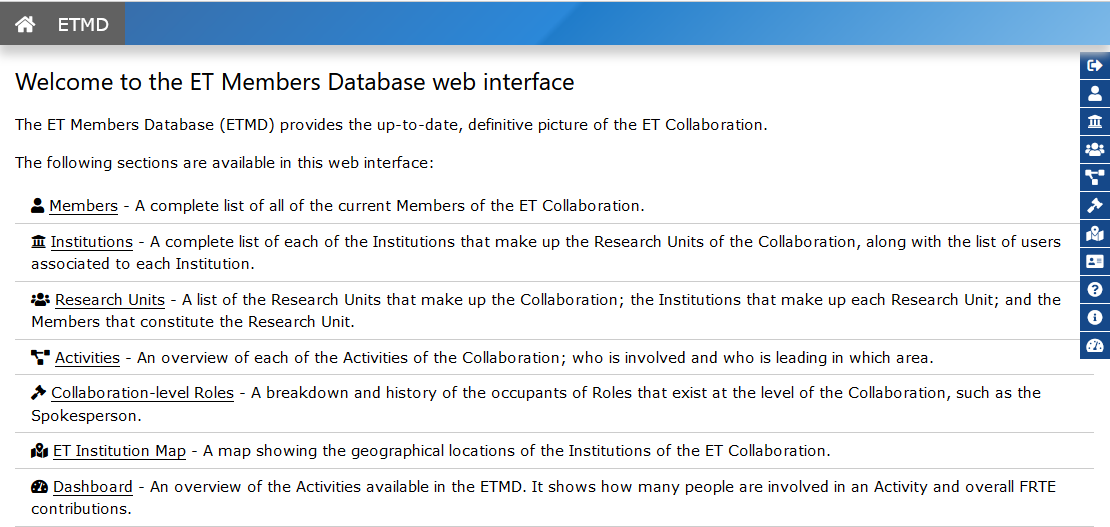 [Speaker Notes: You all should go to the ET MDB to activate and update your accounts
Assign/update your FRTE contribution. 
Members w/o permanent  contract, specify duration of your contract  define end of ET membership]
ET Membership distribution
In this graphic:Members are associated 
to Countries by RU membership
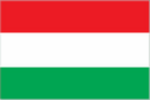 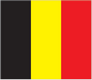 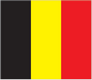 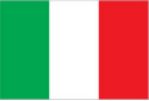 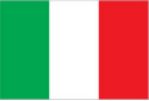 +Poland!
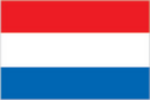 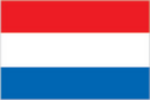 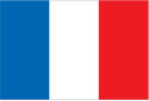 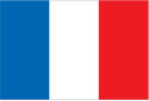 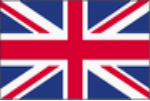 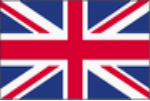 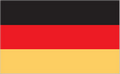 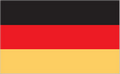 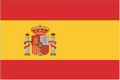 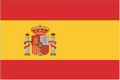 Research Units – size distribution
The size of Research Units varies widely
Members in RU
average size =17
RU#
[Speaker Notes: Big variation in RU size. 
Average size =17]
National distribution of RUs?
CB Composition
Currently 1 representative per RU on CB
Will change in summer 2023 to
1 CB member / 5 FRTE
Members/Country
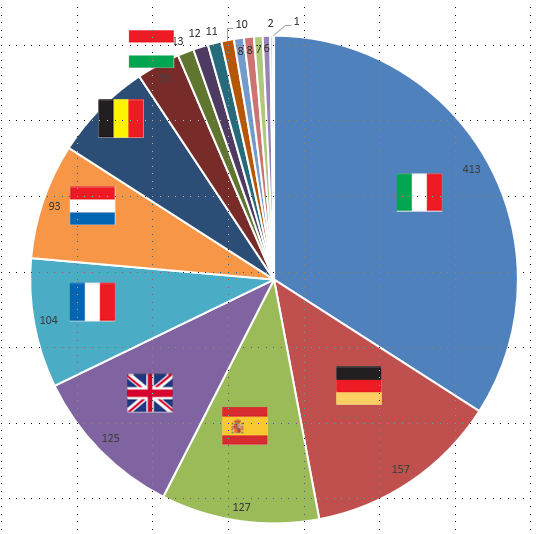 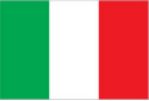 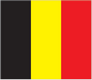 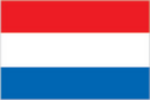 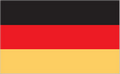 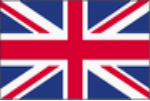 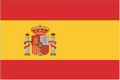 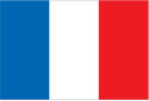 ET Membership (positions)
ET Member Database not complete yet
 Large percentage of „Others“
ET Organisation
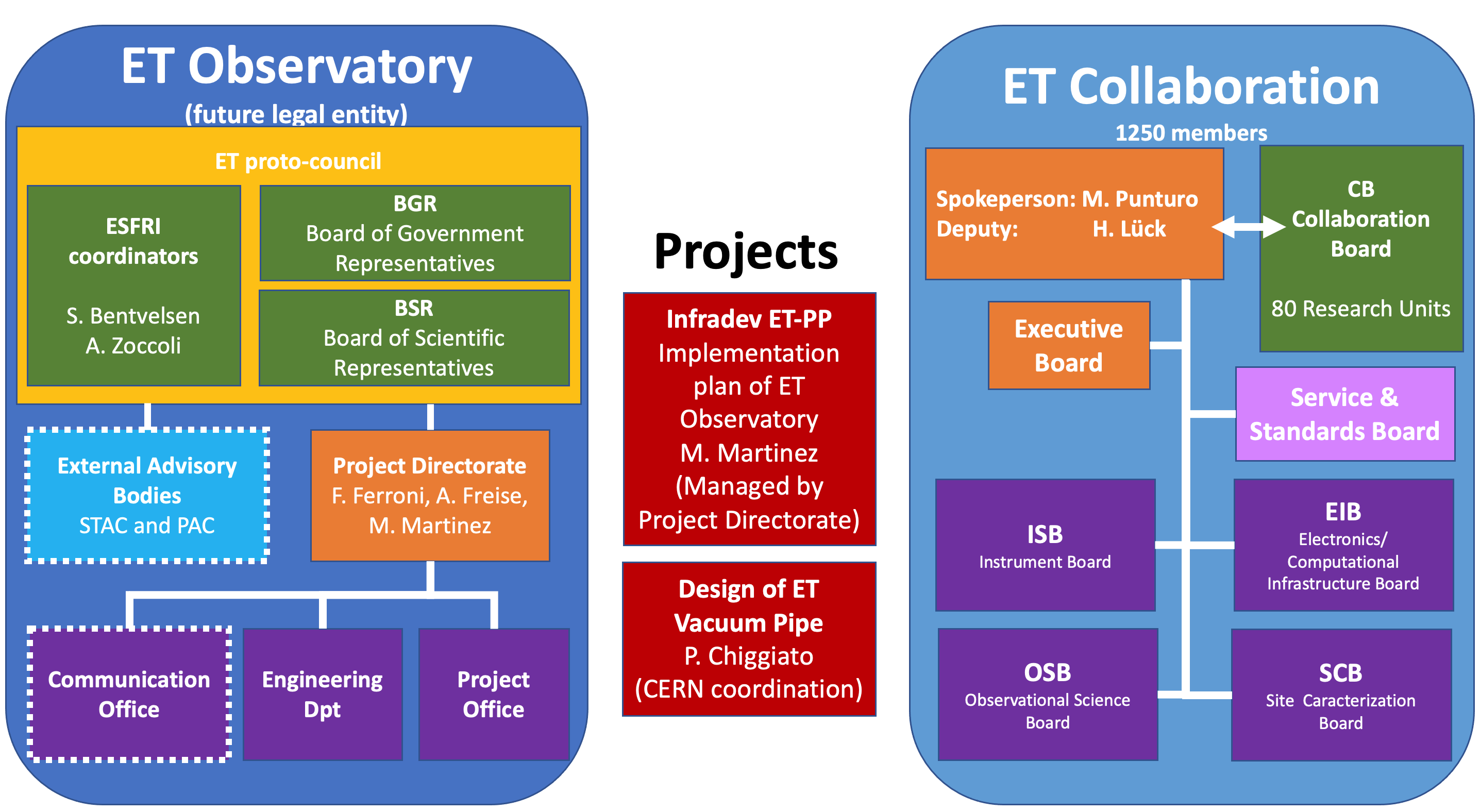 Graphic Credit: P Verdier
Proto-Council
Advisory Bodies
STAC: Scientific and Technical Advisory Committee
Program Advisory Board
BGR (Board Governm. Represent.)
ESFRI Coordinators
Stan Bentvelsen, Antonio Zoccoli
Policy & monitoring
BSR (Board Scient. Represent.)
ET Collaboration
M. Punturo, H. Lück
Project Directorate
A. Freise, F. Ferroni, M. Martinez
CERN
MOA CERN-INFN-Nikhef
P. Chiggiato

TDR ET Vacuum Pipe
Policy proposals +
monitoring
monitoring
CB
Collaboration Board
Providing services
EB
Executive Board
Deliverables:
Beam pipe vacuum
Site Preparation
Civil Infrastructure
Informing
monitoring
reporting
managing
reporting
managing
delivering
SSB
Services and Standards Board
SF
Science Forum
INFRA-DEV
M. Martinez

WP1 Coordination and Management
WP2 Organization , Governance, Legal
WP3 Financial Architecture
WP4 Site Preparation
WP5 Project Office/Engineering Dept.
WP6Technical Design
WP7Transfer of Technology
WP8 Computing and Data Access
WP9 Sustainable Development Strategy
WP10 Education, Outreach, Citizen Engagement
reporting
managing
Requirements
& competences
Providing services
supervisioning
participating
Strategy
Communication Office
OSB
Observational Science Board
SCB
Site Characterisation Board
EIB
Electronics/Computational Infrastructure  Board
ISB
Instrument Science Board
Setting
up
Project Office
Engineering Department
ET Observatory
Specific Boards
[Speaker Notes: Collaboration formed at the XII. ET Symposium
Complex organigram
Roughly divided into an observatory side (comparable to LIGO Lab or EGO), the Collaboration and external advisory bodies
The ET observatory  legal entity
Observatory has a Project Directorate managing affairs and building up the governance (Andreas Freise, Fernando Ferroni and Mario Martinez) 
Mario leading the INFRA-DEV project. EU financed for the preparatory phase of ESFRI projects (ESFRI project as of June 2021) 
for setting up organizational structure
Project directorate responsible for the most expensive and important items: 
Civil infrastructure (~ 1 Billion), site preparation and selection preparation, Beam pipe vacuum
CERN has taken on responsibility for leading the beam pipe vacuum efforts leading to an TDR and a new cost stimate.
ET = CERN Recognized experiment. Preparing MOU with CERN
Project directorate has started process of setting up a project office, engineering office and communication office.
 Collaboration]
ET Collaboration Services & Standards Board
SSB creation Committee:
CB Chair
Patrice Verdier
Ik Siong Heng
Ema Dimastrogiovanni
Mario Spera
Archisman Ghosh
H. Lück
M. Punturo, H. Lück
CB
Collaboration Board
EB
Executive Board
Policy proposals +
monitoring
Services and Standards Board
ET Core Program
Informing
Election, Voting and Membership
managing
reporting
managing
SSB
Services and Standards Board
SF
Science Forum
Communication and Education
reporting
managing
Diversity, Equity, Inclusion, Access and Ethics
Providing services
supervisioning
participating
Speakers and Awards
OSB
Observational Science Board
SCB
Site Characterisation Board
EIB
Electronics/Computational Infrastructure  Board
ISB
Instrument Science Board
Editorial Committee
CAD Committee
Specific Boards
[Speaker Notes: SSB not yet formed.
Got a small team of volunteers to form it.
We will need contributions from the whole collaboration to form the committees]
Election of new CB Chair
Four candidates for election:
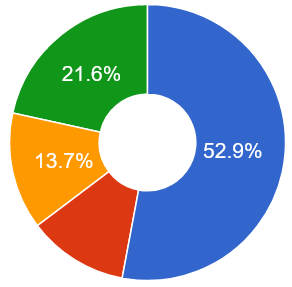 New Chair:Eugenio Coccia
Former Director of GSSI
Now director of IFEA Barcelona
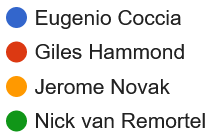 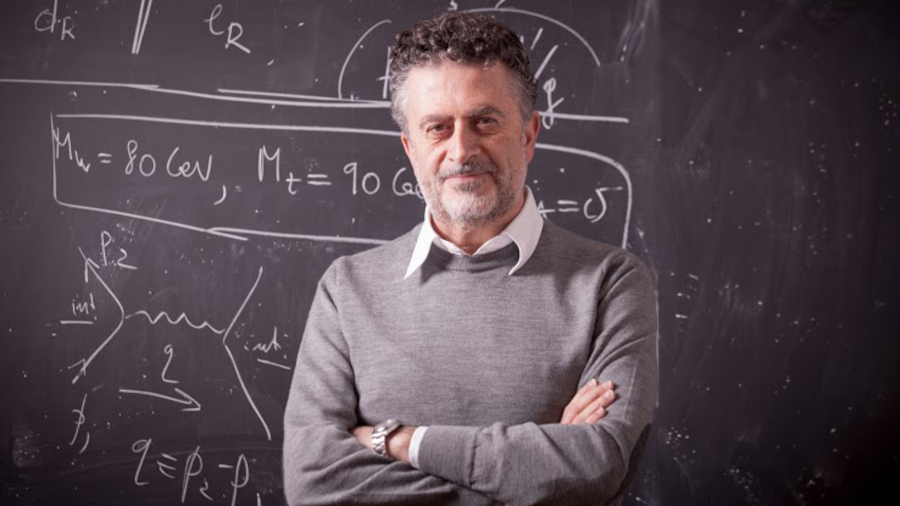 Gender ratio: Potential for improvement
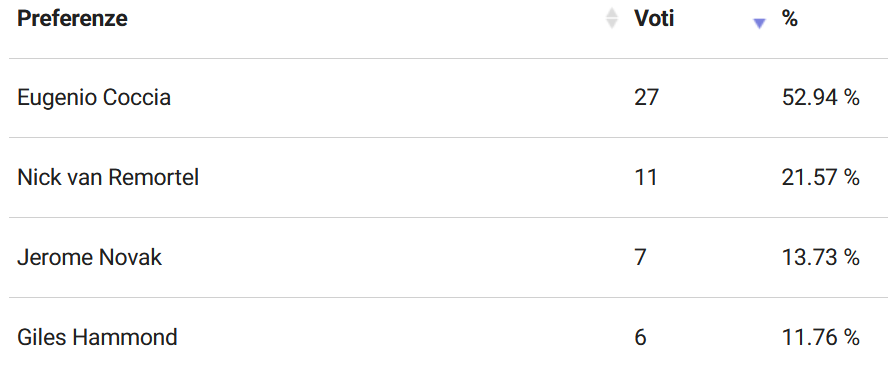 >50%
[Speaker Notes: One step election because simple majority was reached by Eugenio]
CB Composition
Currently one CB Member / RU
Gender ratio:
 
female/male= 13/66 = 16%
= f/m  ratio of senior/faculty Physicists in Europe
1
Next meeting: 
Thursday, November 17th @ ET annual meeting 
Handover to the new CB Chair
1
(https://physicsworld.com/a/gender-gap-in-physics-amongst-highest-in-science/
https://www.genderportal.eu/resources/number-women-physics-departments-simulation-analysis)
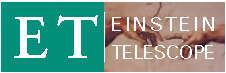 Bylaws committee:
Harald Lück
Michele Maggiore
Viviana Fafone
Patrice Verdier
Samaya Nissanke
ET Collaboration
M. Punturo, H. Lück
Patrice Verdier, Stefano Bagnasco (Collaboration) Achim Stahl, Sergi Girona, Nadia Tonello (Observatory through INFRA DEV)
CB
Collaboration Board
EB
Executive Board
Policy proposals +
monitoring
Informing
managing
reporting
managing
SSB
Services and Standards Board
SF
Science Forum
Marica BranchesiMichele Maggiore 
Ed Porter
Domenico D'UrsoFrank Linde
reporting
managing
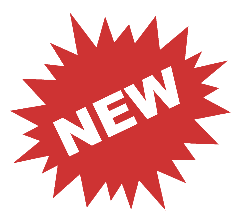 Gianluca Gemme
Stefan Hild
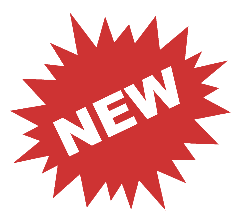 Providing services
supervisioning
participating
OSB
Observational Science Board
SCB
Site Characterisation Board
EIB
Electronics/Computational Infrastructure  Board
ISB
Instrument Science Board
Specific Boards
[Speaker Notes: Collaboration has got a Parliament (Collaboration Board) and a Government (Executive Board)
ET Collaboration is composed of Research Units (locally grouped). The RU leaders = members of the CB
Solitary members can exceptionally become members through Science Forum (not populated at the moment)
Specific Boards are formed (in a minute)
A Service and Standards Board still needs to be formed (click)
Urgent because we need committees like 
speakers board, election & voting committee, editorial committee, meetings committee etc.]
CB Endorsement of new ISB Co-Chair
A vote for the endorsement of a new ISB Co-Chair was held.
ISB and EB proposed Stefan Hild as new Co-Chair

Vote result:
45 (+2): Yes, I endorse the proposal
1 : No, I don‘t endorse the proposal
(2 votes sent by mail)

The ET Collaboration board endorses
Stefan Hild as Co-Chair of the ET ISB
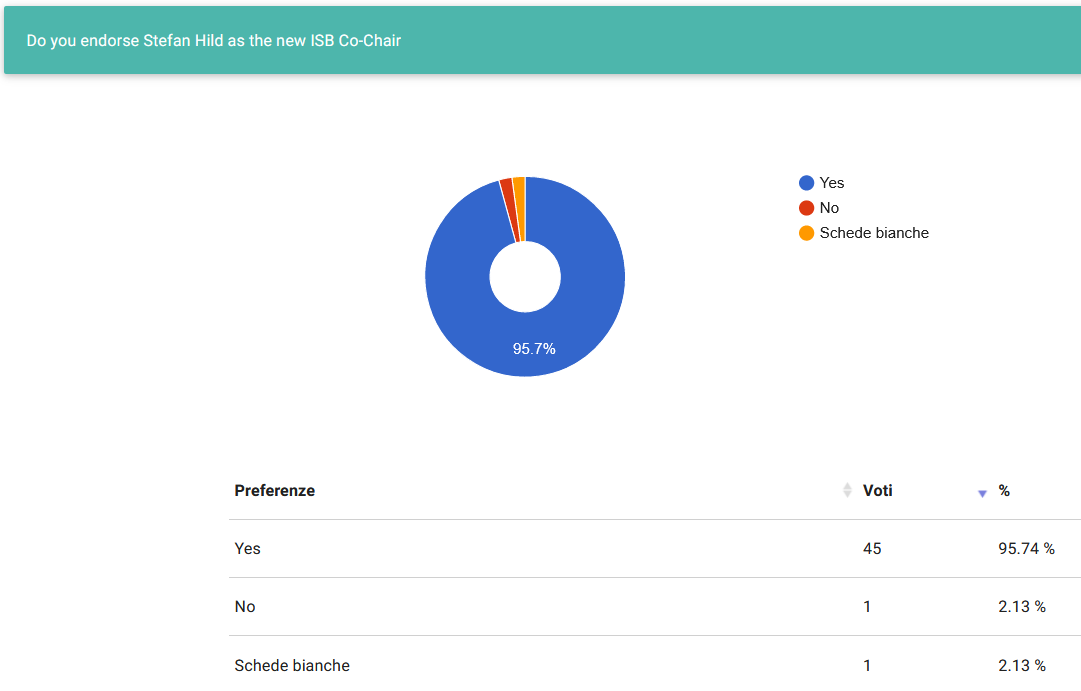 [Speaker Notes: Giles
Nick
Achim
Tomek
Peter Levai
Samaya
Stefan (woudl agree if there is no other good option)]
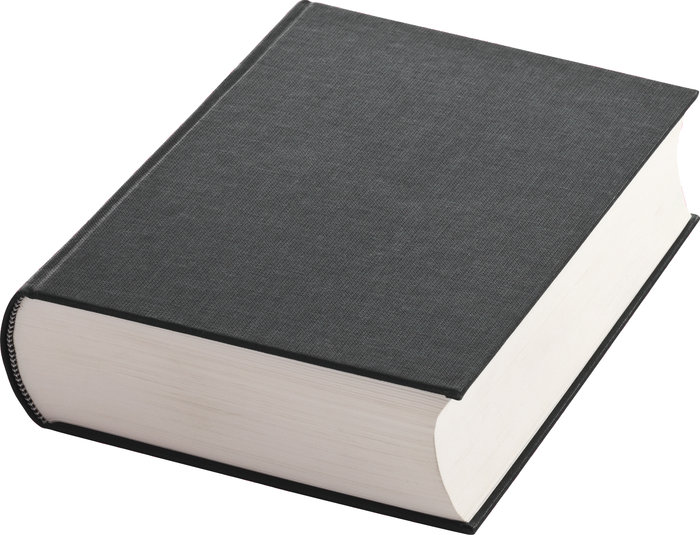 ET Bylaws
Preamble
Scope of the Collaboration
Collaboration Structure
Collaboration Membership
Membership Categories
Qualification for Membership; Duties of Collaboration Members
Member Rights
Becoming a Member
Legacy Members
Membership Termination
Role Incompatibilities
The Collaboration Board (CB)
Collaboration board activities
Collaboration Board Composition
Motions and Voting
ET Science Forum
Forum of National Representatives
Collaboration Spokesperson and Deputy Spokesperson
Executive Board
Specific Collaboration Boards
Instrument Science Board (ISB)
Observational Science Board (OSB)
Site Characterization Board (SCB) 
Electronic / Computation Infrastructure Board (EIB)
ET Collaboration
Bylaws




    May 2022
Bylaws committee:
Harald Lück
Michele Maggiore
Viviana Fafone
Patrice Verdier
Samaya Nissanke
§
DRAFT
Collaboration Services and Standards Board 
Basic Structure 
ET Core Program Committee (CPC
ET Early Career Scientists Support Committee (ECSS
Diversity, Equity, Inclusion, Access and Ethics Committee (DEIAEC) 
Speakers and Awards Committee (SAC) 
Editorial Committee (EC
Collaboration Agreement Document Committee (CADC) 
Standards and Conduct Committee (SACC) 
Elections, Voting and Membership Committee (EVMC)
Meetings and Symposia Committee (MSC) 
Collaboration 
Common funds
A) – G) Appendices
TDS Link
[Speaker Notes: Draft of Bylaws available, defining the rules that govern the Collaboration
Will be completed and elaborated asap.
Bylaws are public, see link in presentation file]
Forum of National Representatives
Bylaws:
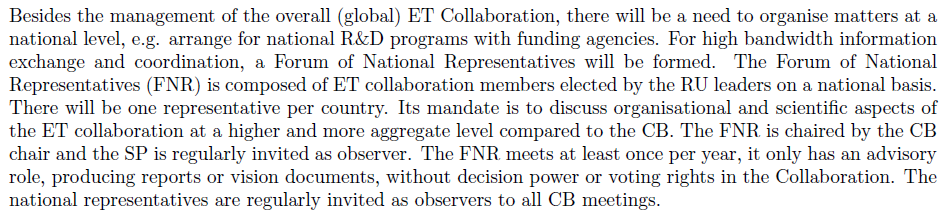 Next steps of the Collaboration/Observatory
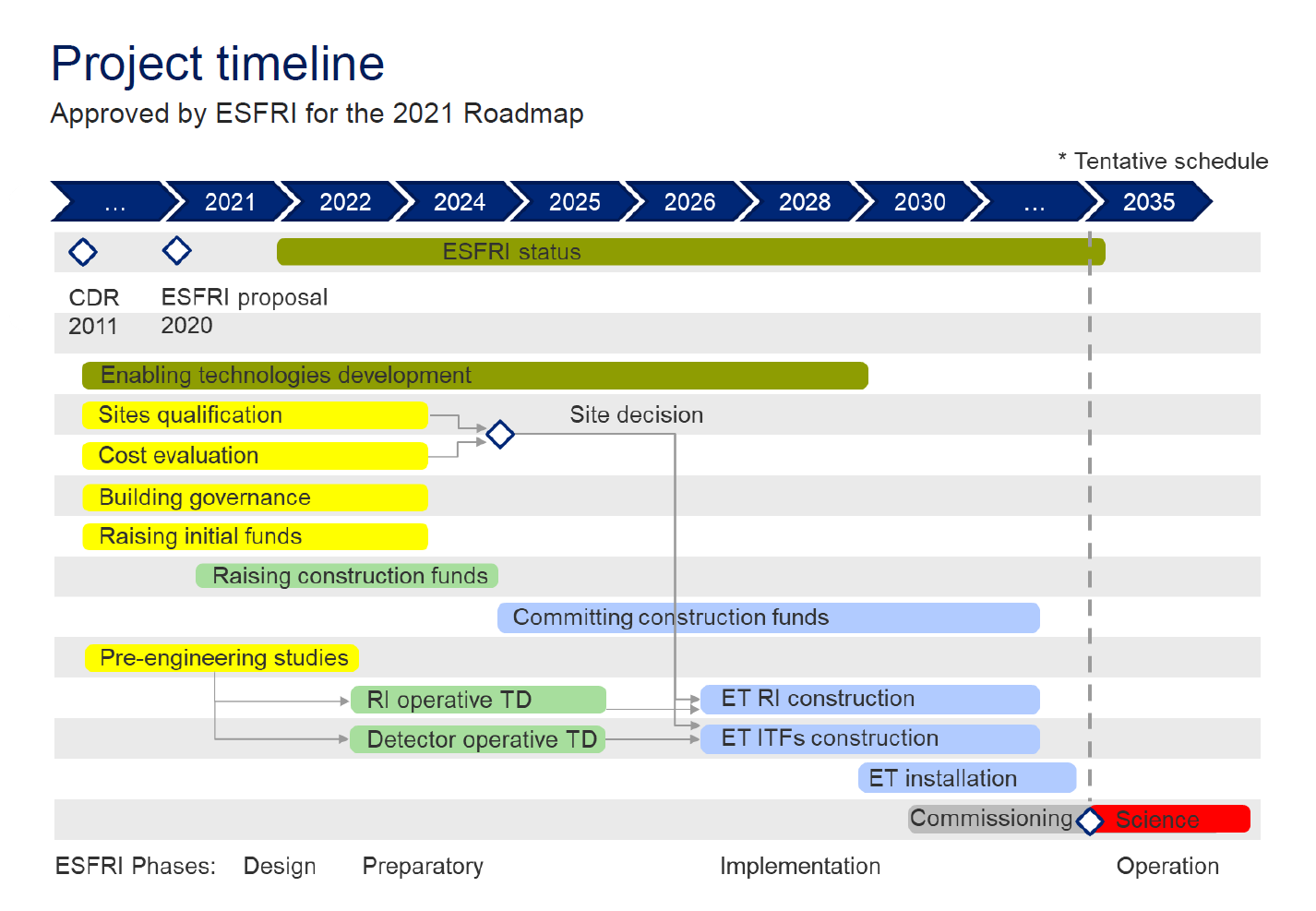 Define TDRs & consolidate timelines
Build Project Office, Engineering department
Develop PBS & WBS
Collaboration: Set up „Service&Standards Board“ and committees
Update /Finish Bylaws
Characterise Sites, prepare bidbooks
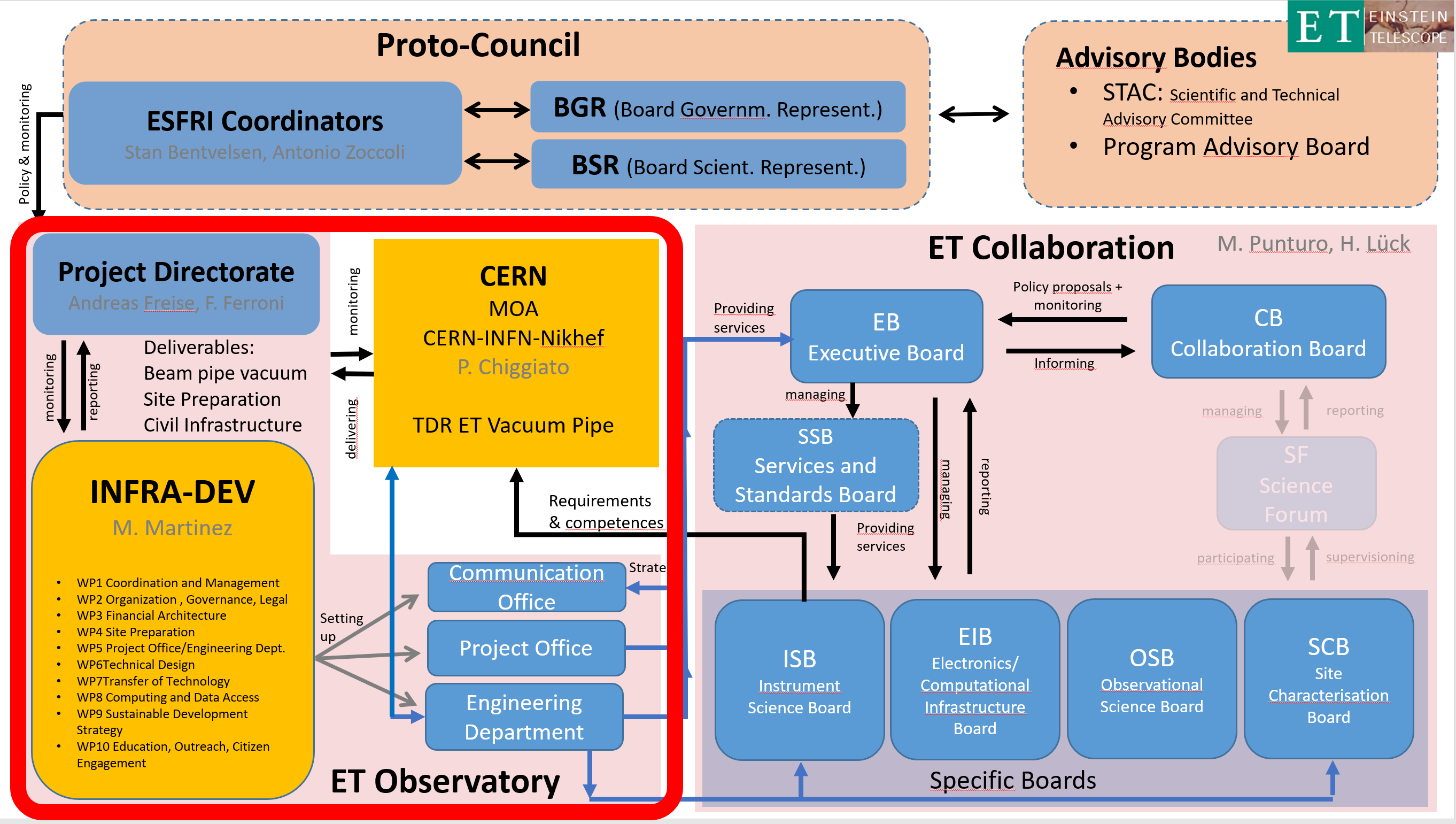 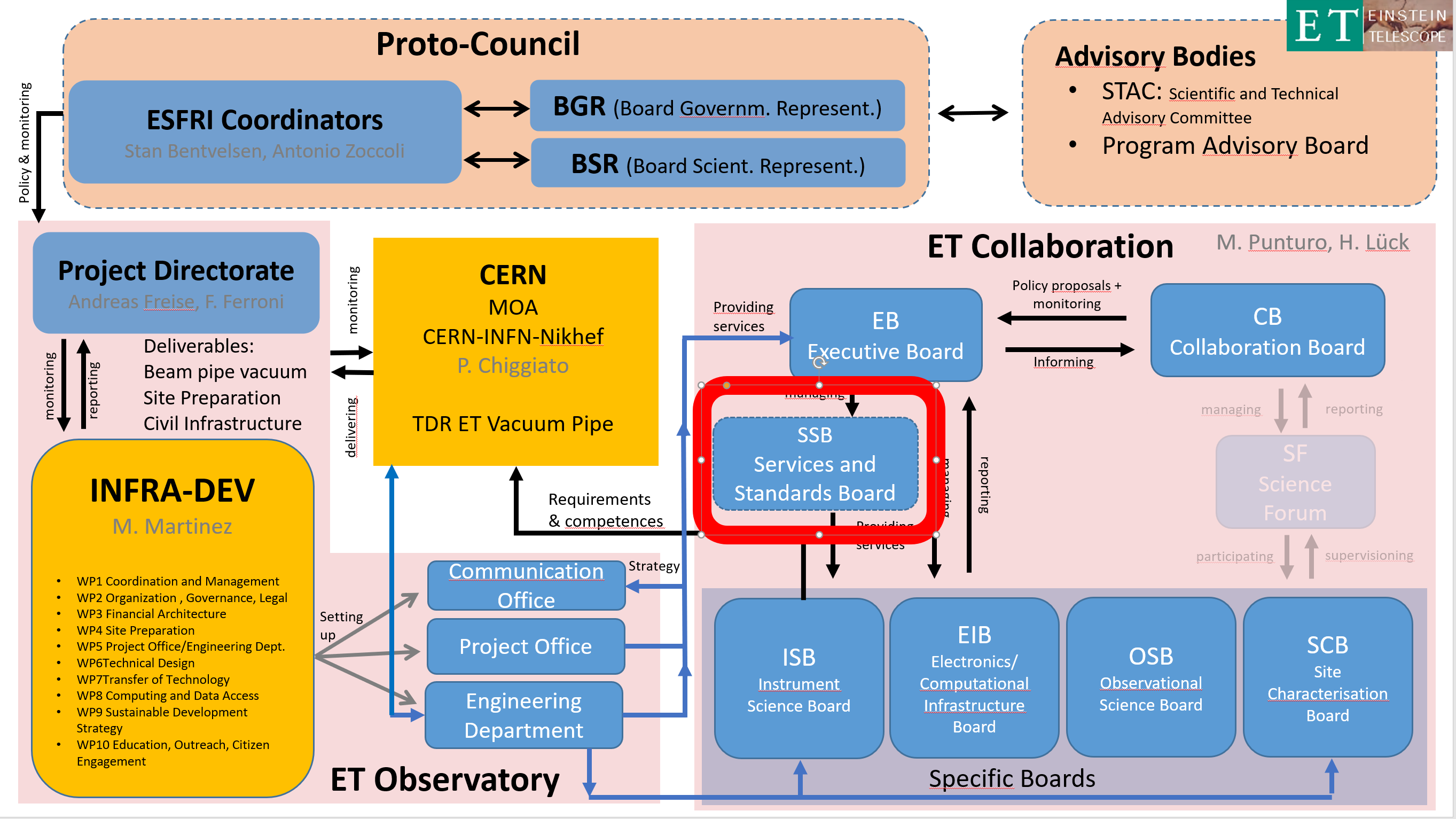 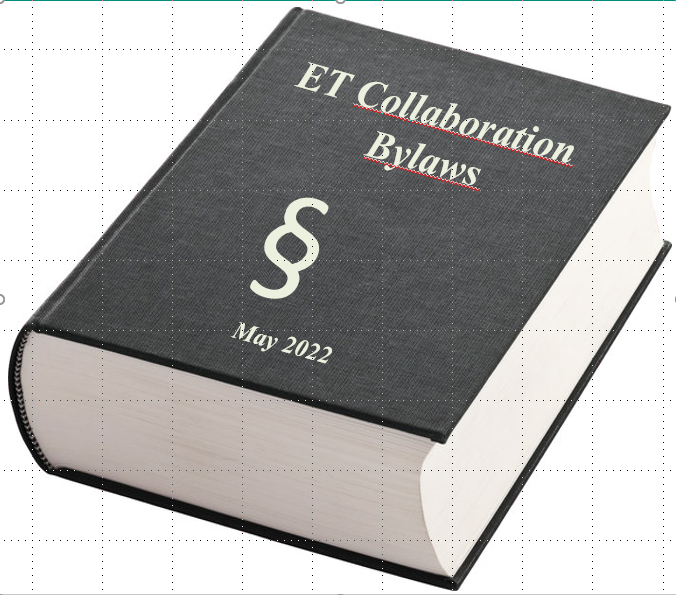 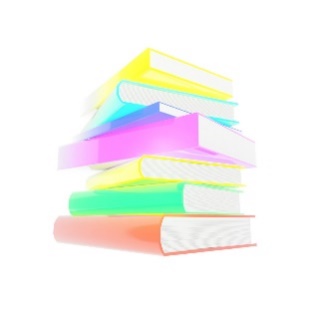 [Speaker Notes: https://de.m.wikipedia.org/wiki/Datei:European_Parliament_Strasbourg_Hemicycle_-_Diliff.jpg
https://www.nytimes.com/interactive/2021/12/28/books/best-book-winners.html
https://www.presseportal.de/pm/8146/1092761]